ONGELMANRATKAISU-
RYHMÄ
Auttakaa nuoria ratkaisemaan liikunnan harrastamiseen liittyvät ongelmatilanteet!
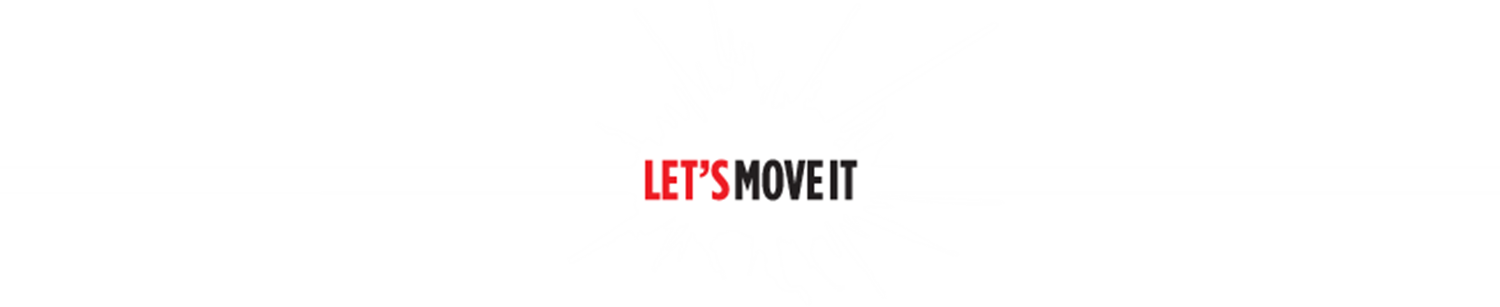 ONGELMANRATKAISU-
RYHMÄ
TAPAUS 2  Lotta
  
Ala-asteella harrastanut telinevoimistelua paikallisessa urheiluseurassa
Yläasteelle siirryttyään hän lopetti seuratoiminnan ja alkoi harrastaa tanssia kaverinsa Johannan kanssa naapurikunnan jazztanssikoulussa. Tunteja järjestetään keskiviikkoisin ja perjantaisin koulun jälkeen. 
Lotan tavoite on käydä molemmilla tunneilla ja kehittyä hyväksi tanssijaksi. 
Viime aikoina Johanna on alkanut perua treenejä melko usein eikä Lottaa huvita mennä tunneille yksin.
Kaiken lisäksi matkaa tanssikoululle on melkein 10 kilometriä, busseja kulkee huonosti ja Lotan vanhemmat eivät pääse kuskaamaan häntä.  
Lotta nauttii tanssitunneista, mutta nämä käytännön esteet ovat alkaneet tulla harrastamisen tielle.
TAPAUS 1  Antti
 
liikkuminen melko epäsäännöllistä. Toisinaan innostuu lenkkeilemään ja nostelemaan painoja kotona
ajoittain kaikki liikunta unohtuu, kun muut kiireet vievät hänen vapaa-aikansa. 
Antti on asettanut tavoitteekseen käydä kaksi kertaa viikossa puolen tunnin hölkkälenkillä ja tehdä lihastreeniä kotona kerran viikossa. 
tavoite ei ole kuitenkaan täyttynyt. Antilla on koulua joka päivä kahdeksasta kahteen, jonka lisäksi hän tekee 20-tuntista työviikkoa McDonalds’sissa. 
Lisäksi hän on juuri alkanut seurustelemaan. 
Kaiken tekemisen lomassa liikunnalle ei yksinkertaisesti tunnu jäävän aikaa.
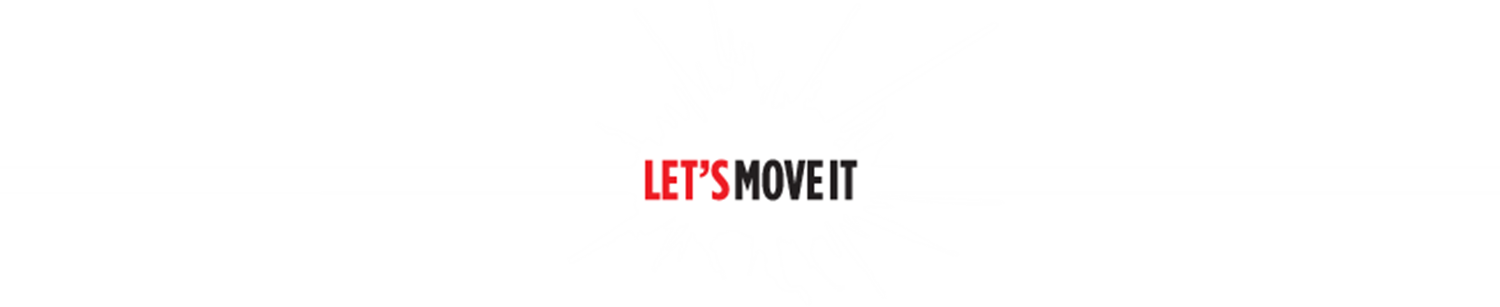 ONGELMANRATKAISU-
RYHMÄ
TAPAUS 3  Anniina			
ala-asteesta saakka inhonnut liikuntaa. Ei koe olevansa juuri missään liikuntalajissa hyvä ja hän vihaa hengästymisen tunnetta ja hikoilua. 
Lisäksi häntä ahdistaa ajatus siitä, että muut ihmiset näkevät hänet naamapunaisena puuskuttamassa.
Aloitettuaan merkonomiopinnot pari vuotta sitten hän on kuitenkin huomannut kuntonsa huonontuneen, hän on iltaisin väsynyt ja hänellä menee helposti hartiat jumiin. 
päättänyt ottaa itseään niskasta kiinni ja käydä pari kertaa viikossa bodypumpissa tai jollain muulla vastaavalla ryhmäliikuntatunnilla. 
Tunteja järjestetään paikallisessa liikuntakeskuksessa joka päivä, mutta silti Anniina huomaa keksivänsä tekosyitä, joiden varjolla hän jättää käynnin väliin
TAPAUS 4  Joni
  
Joni on aktiivinen liikunnanharrastaja. 
Hänen tavoitteensa on treenata painonnostotekniikoita koulun salilla maanantaisin ja torstaisin. Keskiviikkoisin ja lauantaisin hän pelaa squashia veljensä kanssa.
Kesäloma on juuri alkamassa ja koulun kuntosali menee pian kiinni. Hän tietää aiemmasta kokemuksesta, ettei kesäisin muutenkaan huvita huhkia sisällä ja squashia tulee pelattua harvemmin.
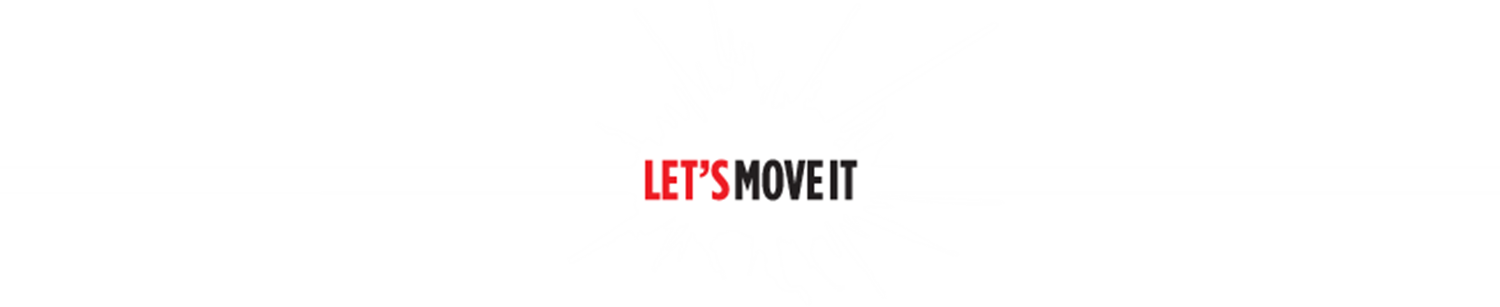